July 2025
Explicit Sounding Type and Rounds Indication in Co-BF Sounding
Date: 2024-07-24
Authors:
Slide 1
Mahmoud Hasabelnaby, et. al., Huawei
July 2025
Problem Statement
Co-BF Sounding process can be carried over a single TXOP or separate TXOPs [1].
Without an explicit indication of the Co-BF sounding rounds to be performed within the shared TXOP in the Co-BF Sounding Invite frame, the Responding AP cannot determine whether the initiating AP is inviting it to perform all rounds of Co-BF Sequential or Joint Sounding within the same TXOP or over separate TXOP.
For example, following the Joint-BSS1 sounding round, the responding AP would not know whether it is allowed to proceed with initiating its Joint-BSS2 sounding round after collecting OBSS CSI reports from the Joint-BSS1 round, or if no further action is required.







As a result, it is crucial for the Initiating AP to include the sounding type and the specific sounding rounds to be performed within the current TXOP in the Co-BF Sounding Invite frame.
Shall AP2 stop here? 
or proceed with Joint-BSS2 sounding?
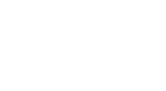 Joint Sounding
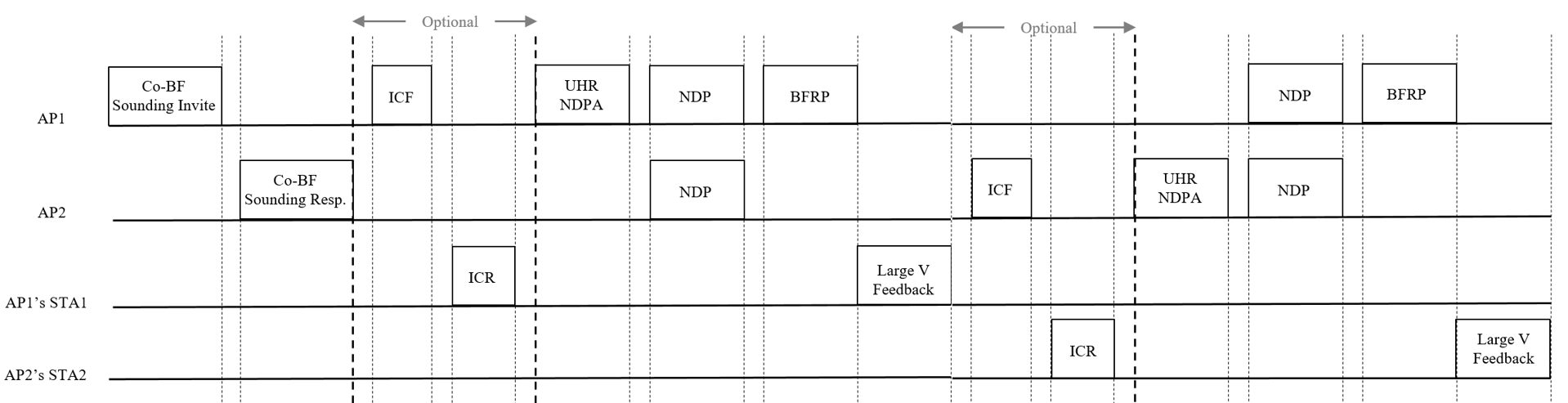 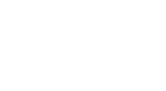 Slide 2
Mahmoud Hasabelnaby, et. al., Huawei
July 2025
Proposal: Sounding Type and Rounds Indication in Co-BF Sounding Invite Frame
The initiating AP shall explicitly indicate the following in the Co-BF sounding Invite frame: 
The Co-BF sounding type (i.e., sequential or joint sounding);

For sequential sounding: 
Whether the initiating AP will perform both cross-BSS and in-BSS sounding or only cross-BSS sounding;
Whether the responding AP is allowed to initiate after the initiating AP’s Co-BF sequence both cross-BSS and in-BSS sounding, only cross-BSS sounding, or neither.

For joint sounding: 
Whether the responding AP is allowed to initiate its joint-BSS sounding, right after the initiating AP’s joint-BSS sounding.
Slide 3
Mahmoud Hasabelnaby, et. al., Huawei
July 2025
Proposal: Required Rounds Indication in Co-BF Sounding Response Frame
Following this, the responding AP is informed in advance—through the Co-BF Sounding Invite frame—of which Co-BF sounding rounds to be performed within the shared TXOP, enabling it to: 
Decide whether to accept or decline the Co-BF sounding invitation. 
If it accepts, the responding AP may also indicate in the Co-BF Sounding Response frame whether it is capable of performing its own Co-BF sequence, should the initiating AP permit it.
Slide 4
Mahmoud Hasabelnaby, et. al., Huawei
July 2025
Summary
In this contribution, we propose to allow the Initiating AP to include the sounding type and the specific Co-BF sounding rounds to be performed within the shared TXOP in the Co-BF Sounding Invite frame.

Following this, the responding AP is informed in advance—through the Co-BF Sounding Invite frame—of which Co-BF sounding rounds to be performed within the shared TXOP, enabling it to: 
decide whether to accept or decline the Co-BF sounding invitation. 
If it accepts, the responding AP may also indicate in the Co-BF Sounding Response frame whether it is capable of performing its own Co-BF sequence, should the initiating AP permit it.
Slide 5
Mahmoud Hasabelnaby, et. al., Huawei
July 2025
References
11-25/0681r11, “PDT-CRs-Joint-sounding-procedure”.
Slide 6
Mahmoud Hasabelnaby, et. al., Huawei
July 2025
Straw Poll 1
Do you agree to add to 11bn SFD that:
the Initiating AP shall explicitly indicate to the Responding AP, in the Co-BF Sounding Invite frame, which UHR Co-BF sequential or joint NDP sounding sequence(s) are to be carried out during the TXOP? 

Y/N/A
Mahmoud Hasabelnaby, et. al., Huawei
7